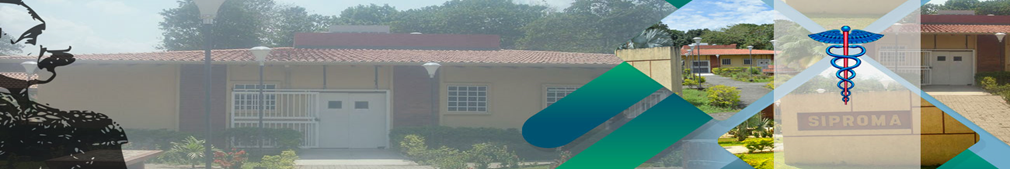 Circular
Reciban un cordial saludo de parte de la  Dirección del Sistema de Protección Medico Asistencial (DISIPROMA),con la intención de seguir prestando nuestro mejor servicio le  informamos  a toda la comunidad universitaria que la unidad de tramitaciones medicas externas (carta aval) fue trasladada  a siproma área administrativa, cumpliendo horarios mañana de 8:00 am  a 12:00 pm y tarde de  1:00pm a 4:00 pm.